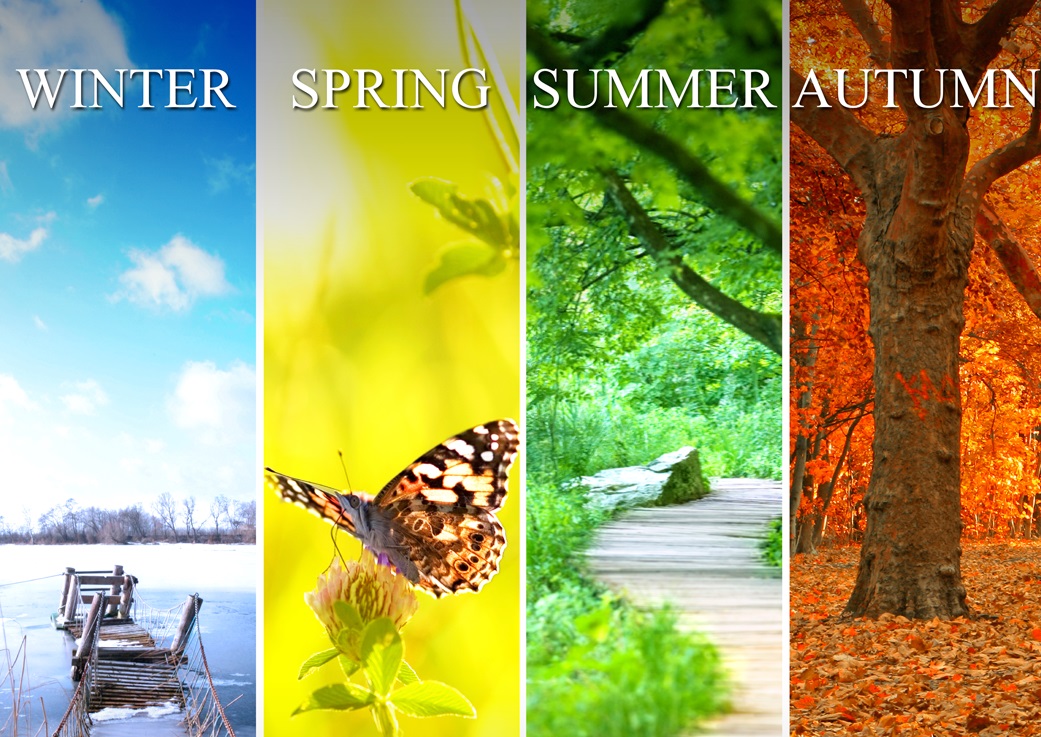 What are Seasons?
ESSENTIAL QUESTION
UNIT 5 WEATHER
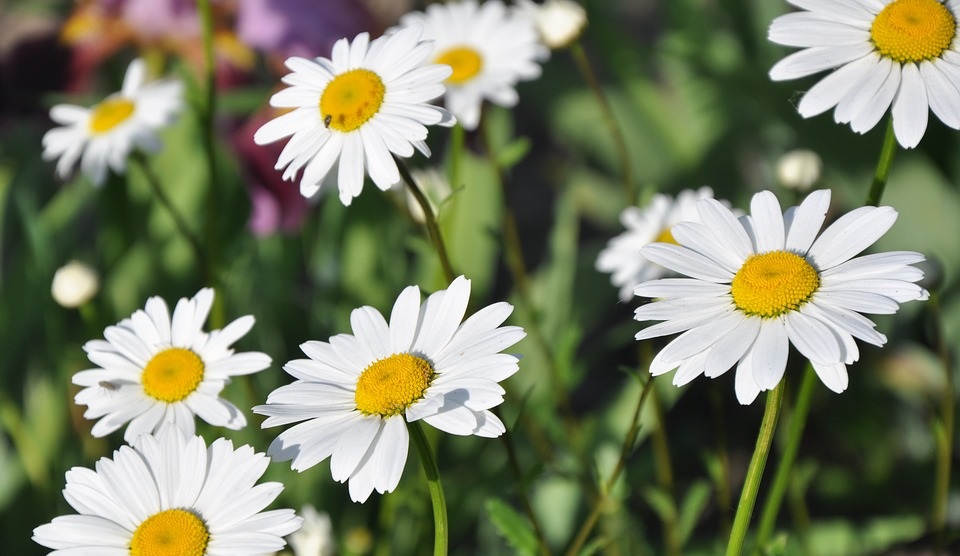 Seasons are caused by the tilt of the Earth as it revolves around the sun.
ESSENTIAL QUESTION
UNIT 5 WEATHER
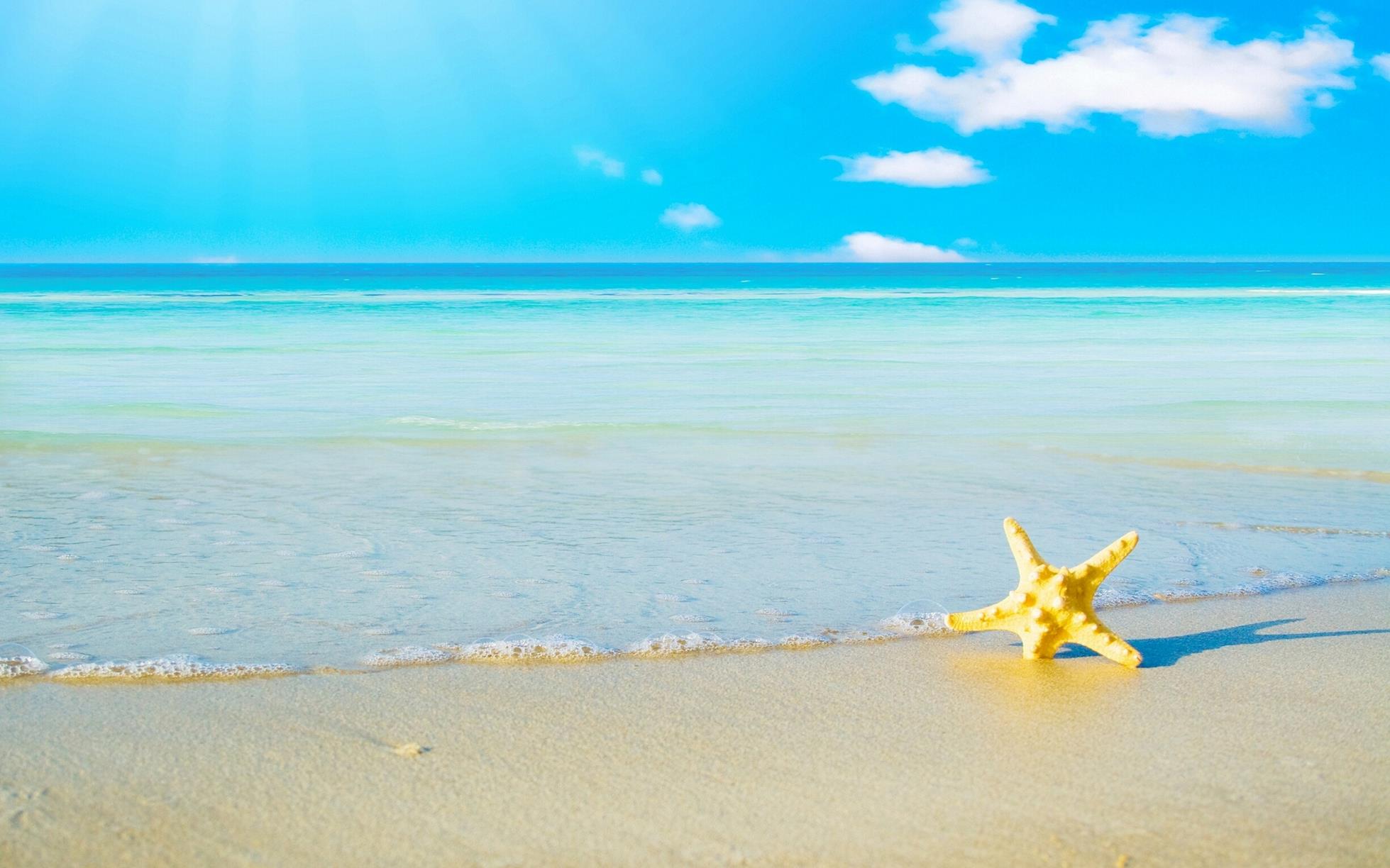 Some parts of the world have only one or two seasons.
Did you know?
UNIT 5 WEATHER
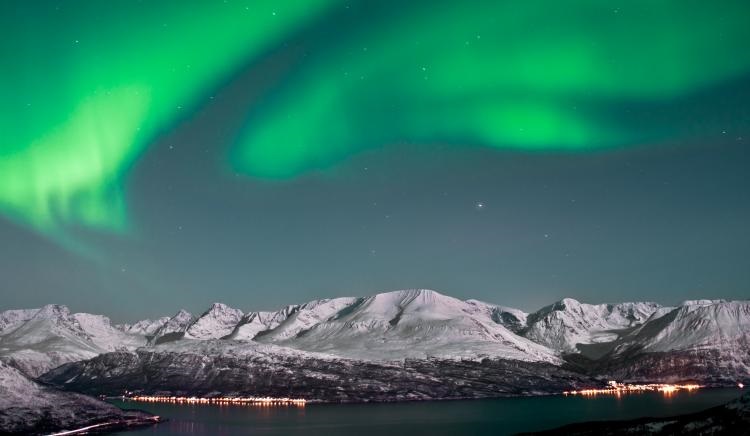 Near the North Pole the two seasons are Polar Day and Polar Night because there are times of the year when there is no sunlight at all during the day!
Did you know?
UNIT 5 WEATHER
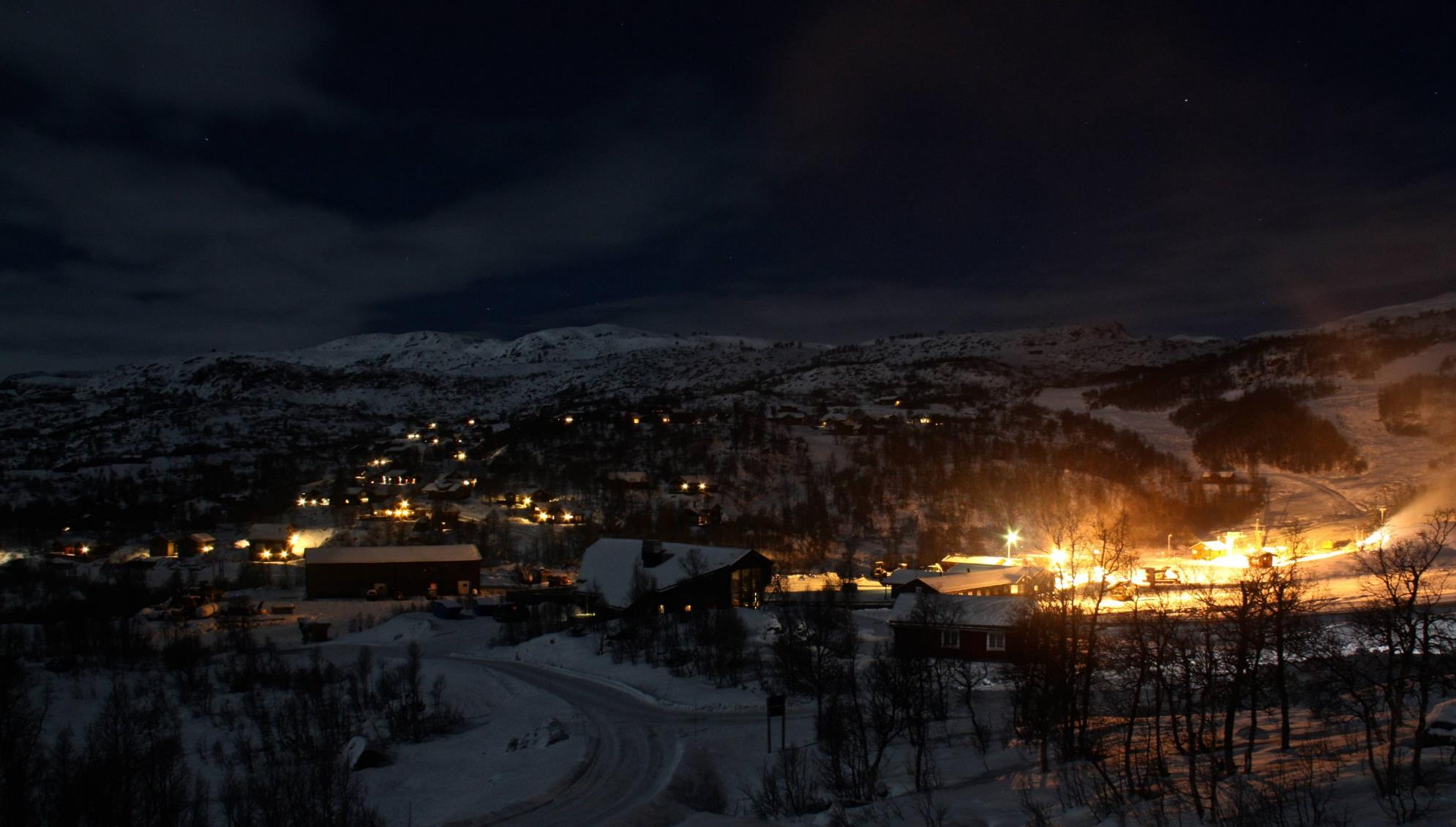 Imagine That!!!
Did you know?
UNIT 5 WEATHER
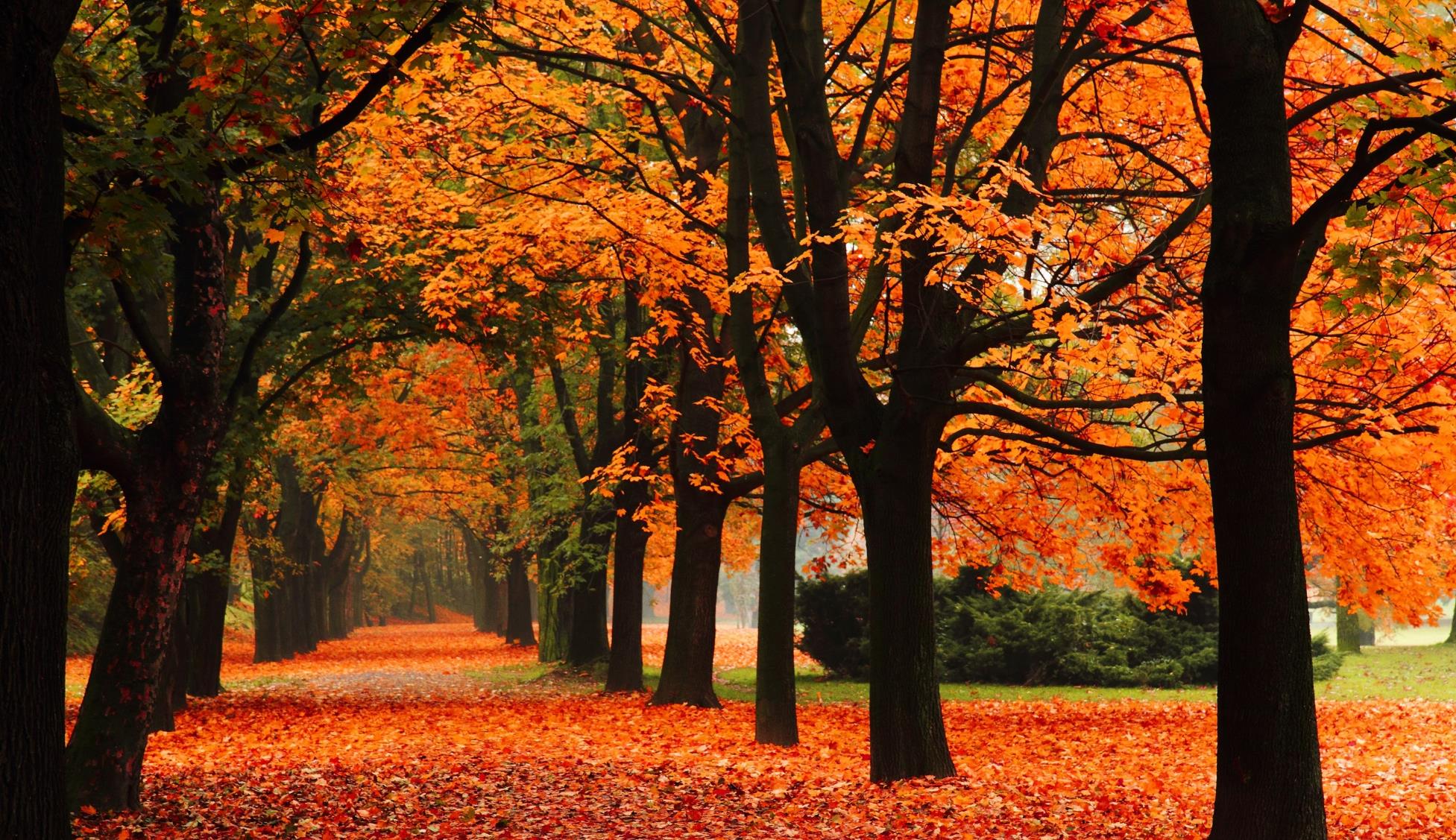 Near the Equator there are only two seasons the wet season and the dry season.
Did you know?
UNIT 5 WEATHER
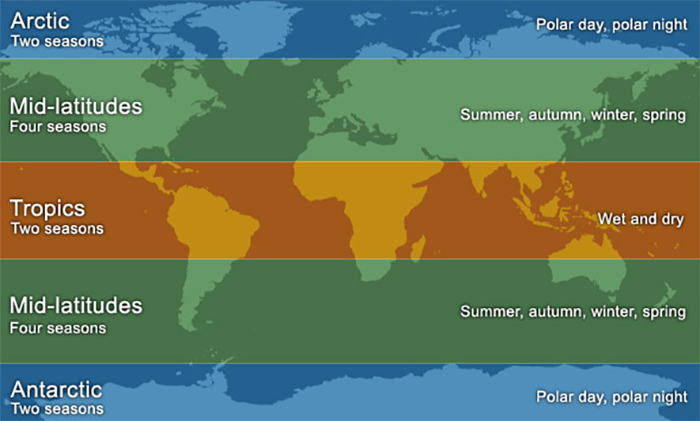 Most of the people living in the world have four seasons like we do.

Take a quick look at the map.
Did you know?
UNIT 5 WEATHER
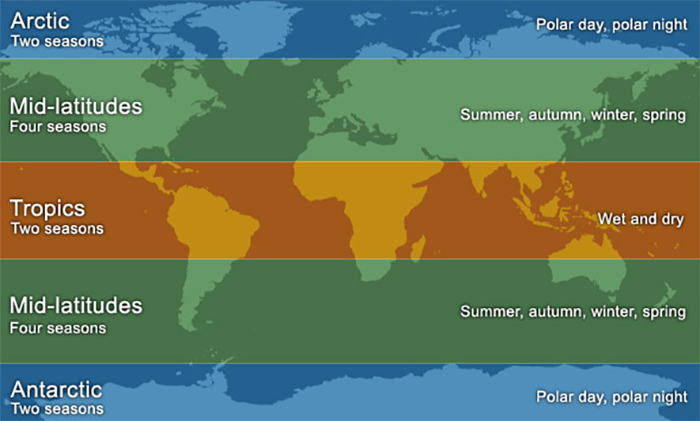 UNIT 5 WEATHER
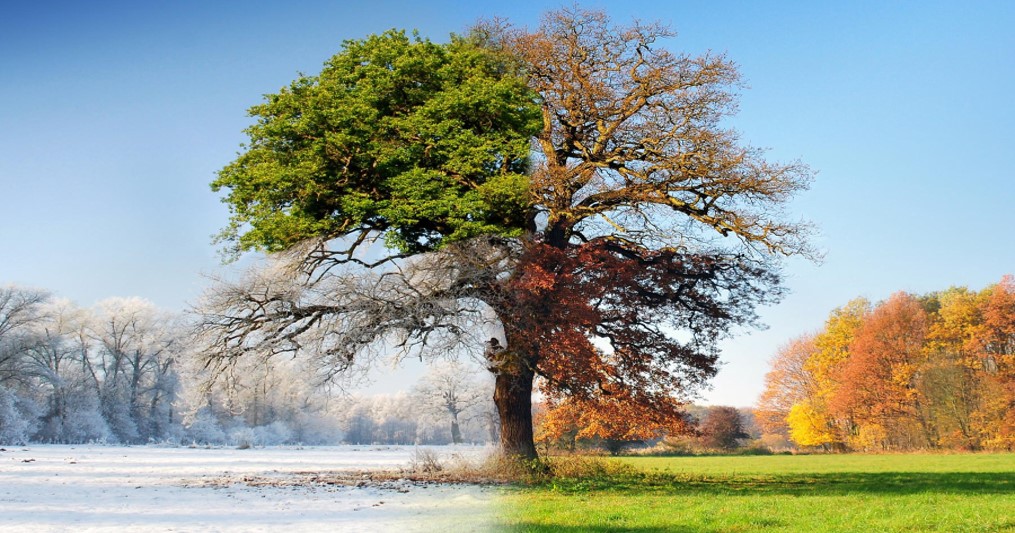 Can you name the seasons in order starting with Winter?
Read Pages 126 - 127
UNIT 5 WEATHER
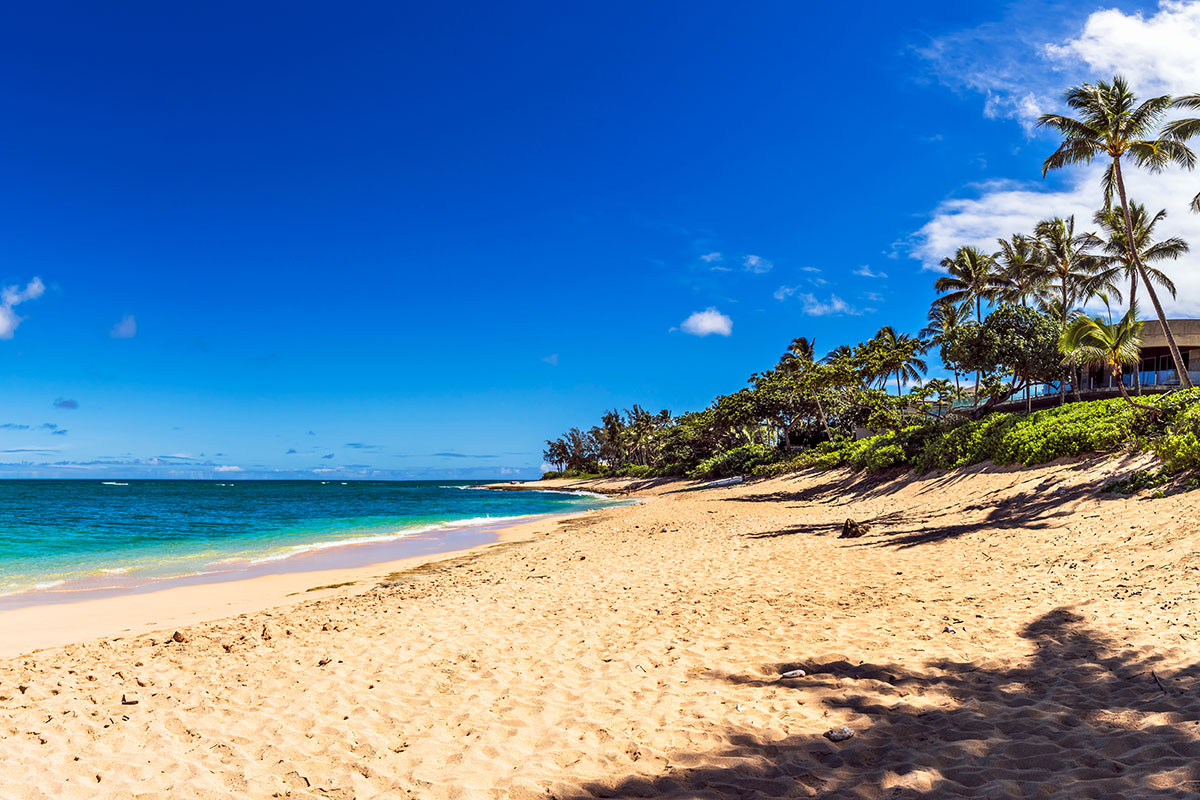 Scientists measure seasonal changes in temperature and precipitation.
How do we measure seasons?
UNIT 5 WEATHER
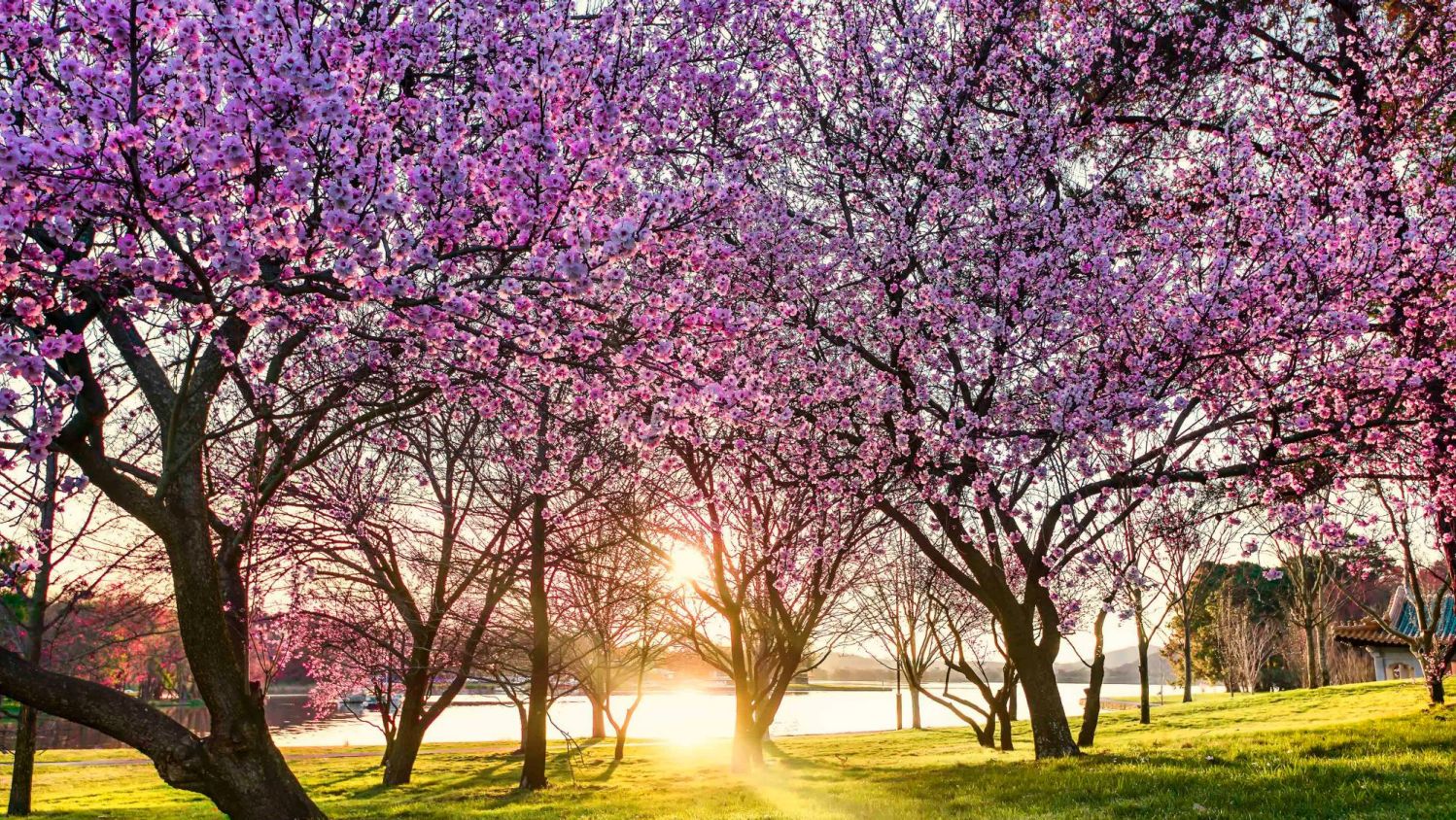 When scientists measure temperature they measure the high temperature and the low temperature for each day.
How do we measure seasons?
UNIT 5 WEATHER
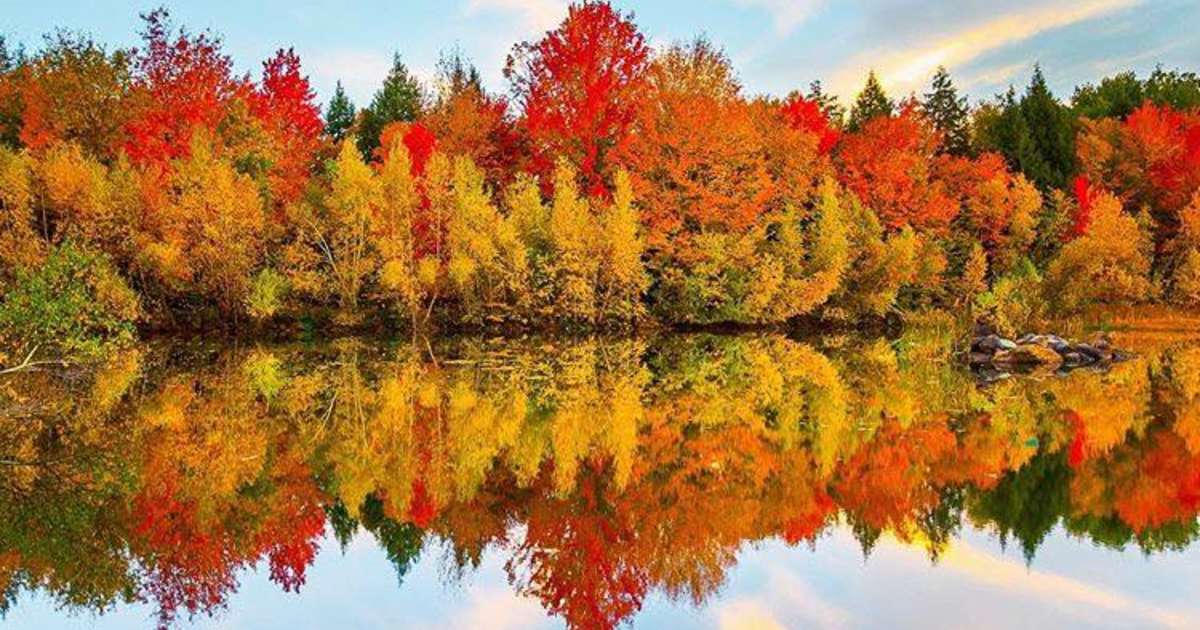 At dawn the temperature is usually much colder than it is in the afternoon.
How do we measure seasons?
UNIT 5 WEATHER
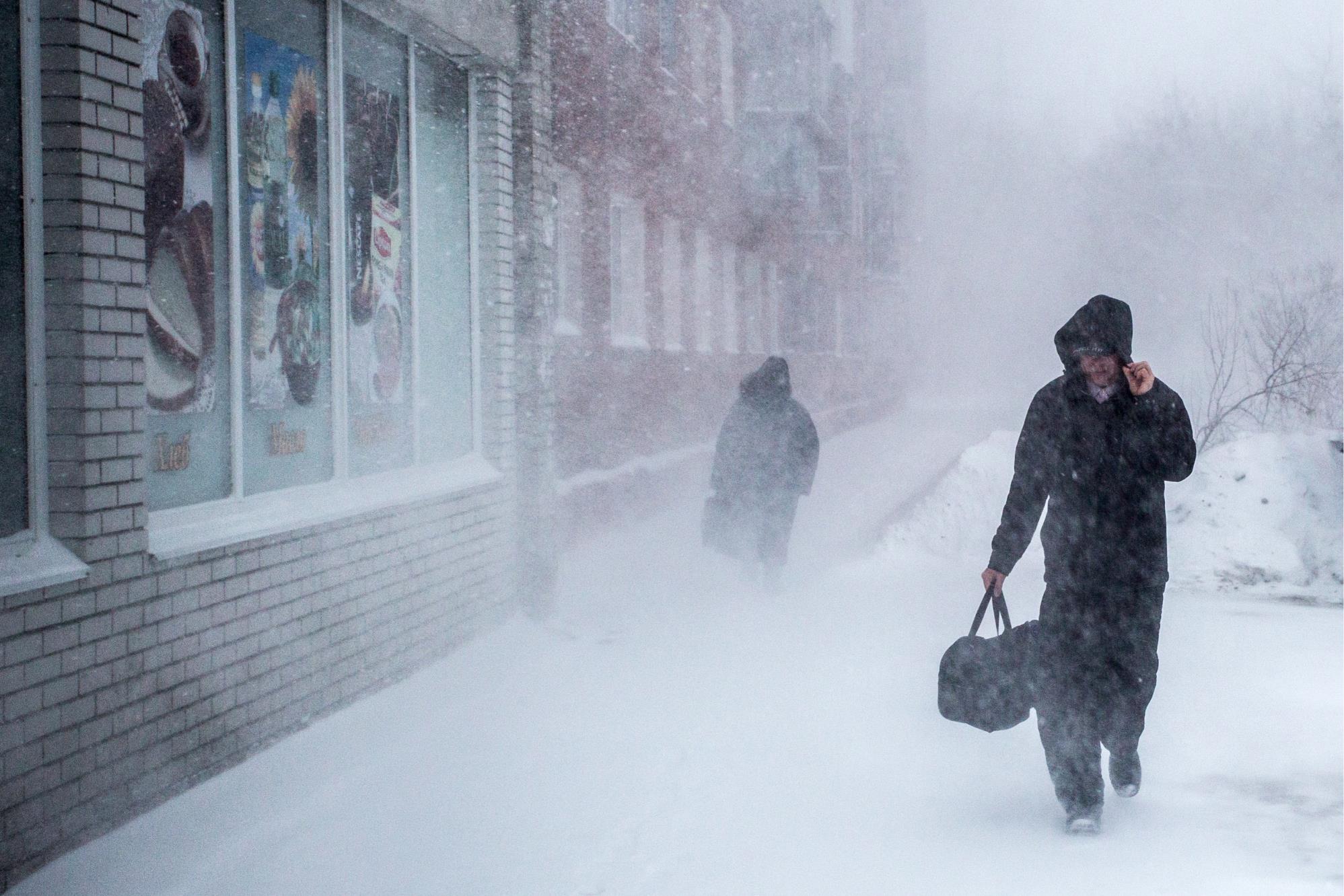 For example: 
In March in New Jersey the afternoon high temperature should be about 55º and the low should be about 40º very early in the morning.
How do we measure seasons?
UNIT 5 WEATHER
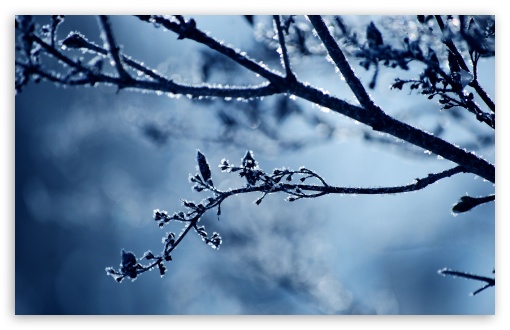 When you hear someone say that the average temperature in NJ in July is 82º it seems too cool.
But the nighttime  average is 70º and the daytime average is 94º which makes a lot more sense.
Why do I care?
UNIT 5 WEATHER
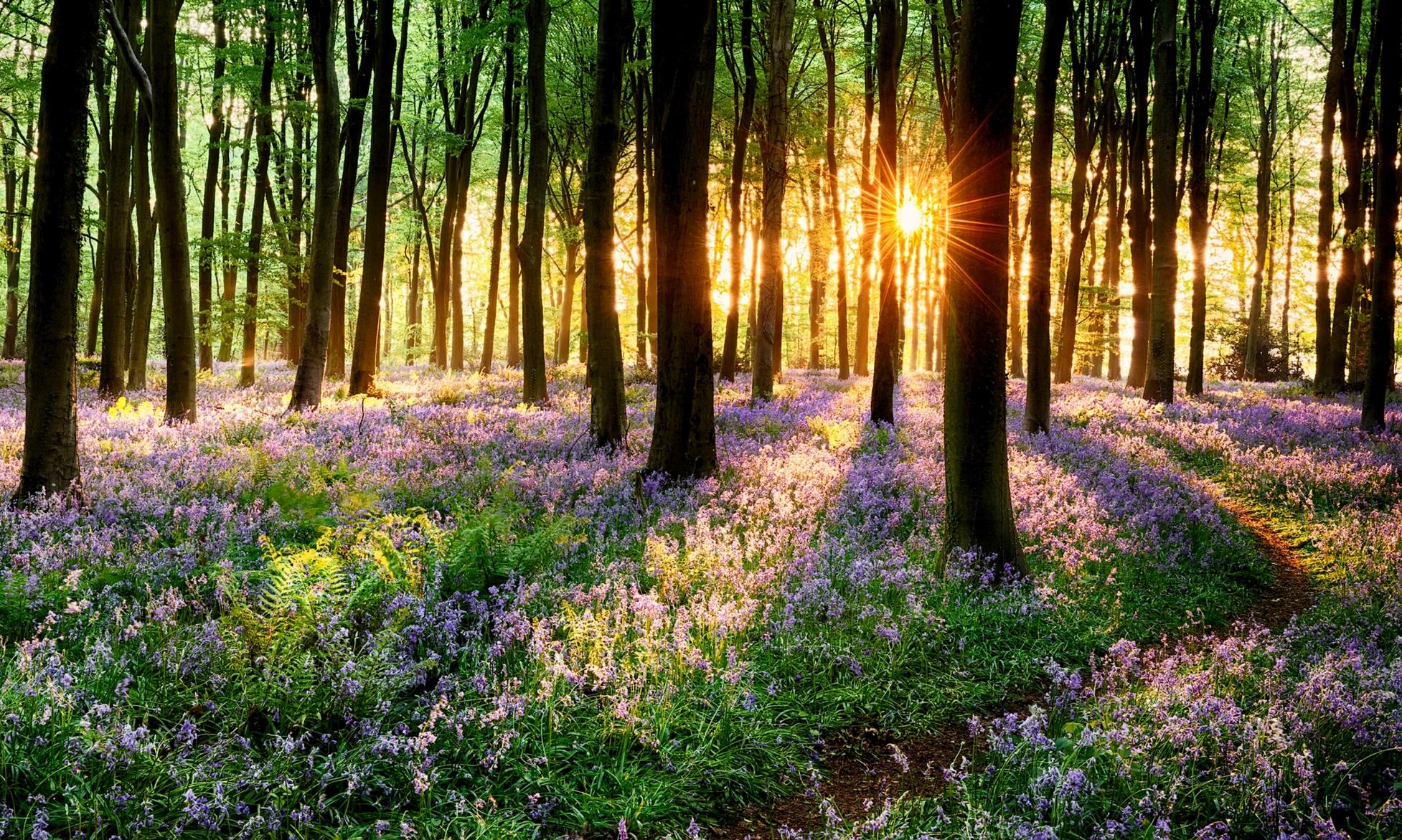 The average daytime temperature of a city in winter is 48º and in summer  is 83º.
What temperature should it be in Spring?
Read Pages 126-127
UNIT 5 WEATHER
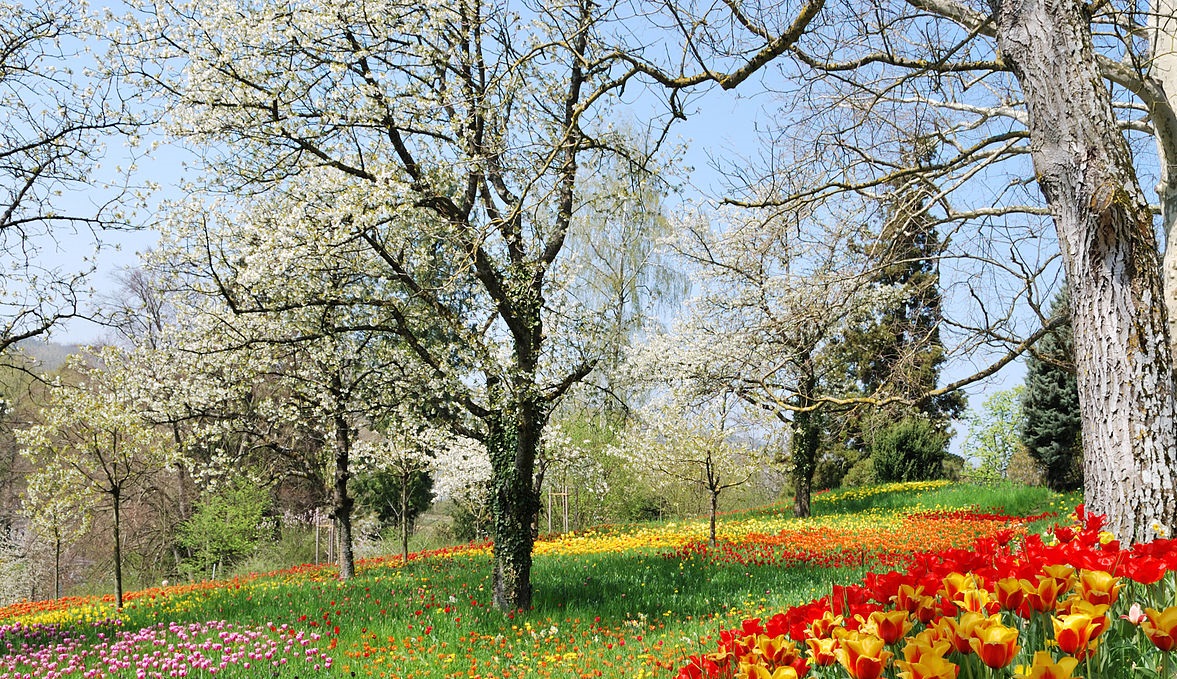 Follow directions reading the graphs.
Read Pages 128-129
UNIT 5 WEATHER
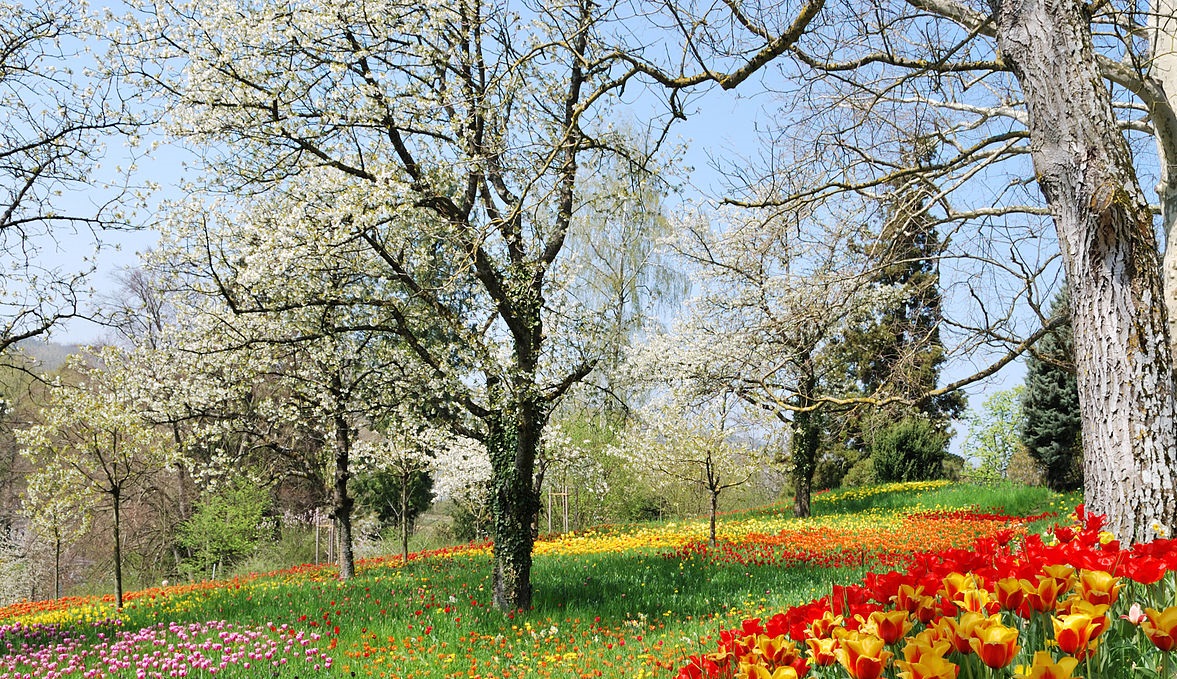 Each group will be given the data for one season in New Jersey.

Draw a bar graph to show how the high and low temperatures change during the season.

Add data or pictures to show precipitation.
Read Pages 130-131
UNIT 5 WEATHER
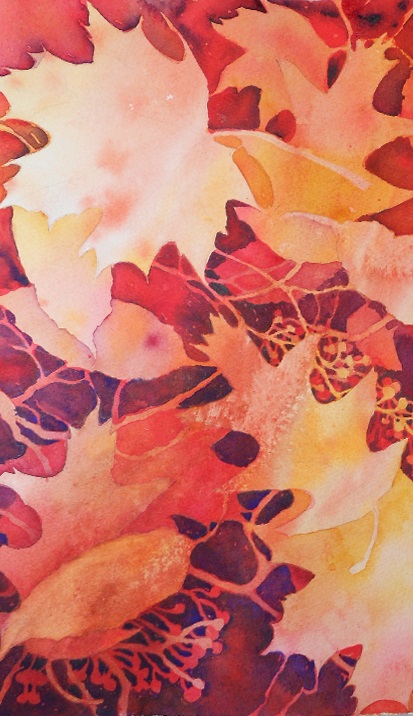 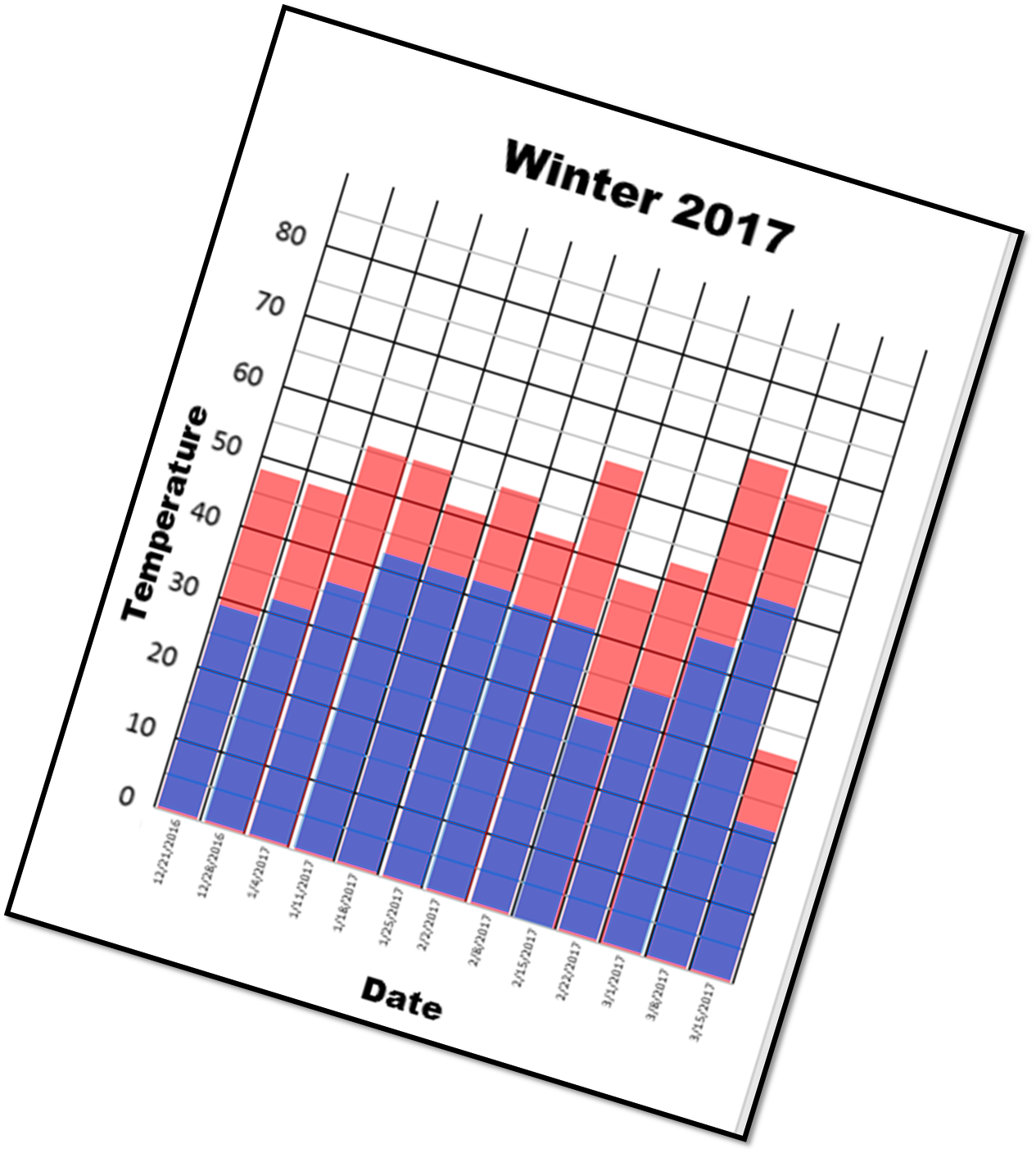 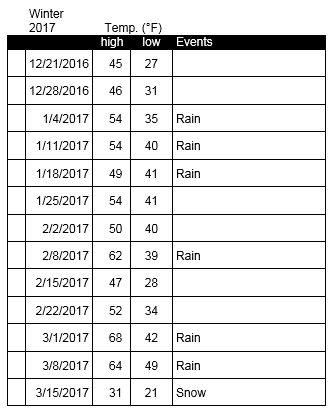 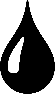 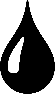 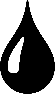 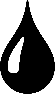 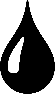 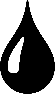 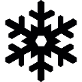 Your data and graph will look like this
UNIT 5 WEATHER